Министерство образования Красноярского края
КГБОУ СПО « Красноярский педагогический колледж №1 
им. М. Горького»
Эти странные словечки иностранные
Студентка: О. А. Грузинская 
Руководитель: Т.Г. Абрамова, преподаватель русского языка и культуры речи.
«Словарный состав языка – связан с жизнью общества, с теми изменениями, которые происходят в исторической, экономической, культурной и других ее сферах». 
                                                                                      М.Р.Львов
Русский язык
латинский
немецкий
голландский
греческий
английский
Леонид Петрович Крысин
Родился: 6 июня 1935 г. (81 год), Москва
Термины, относящиеся к компьютерной технике: 
компьютер
 дисплей
файл
интерфейс
принтер и другие
Экономические и финансовые термины:
бартер
брокер
ваучер
дилер и другие
Названия видов спорта:
виндсерфинг
скейтборд
армрестлинг
кикбоксинг
 В других областях человеческой деятельности: 
презентация
номинация
спонсор
имидж
видео
шоу
Михаил Ростиславович Львов
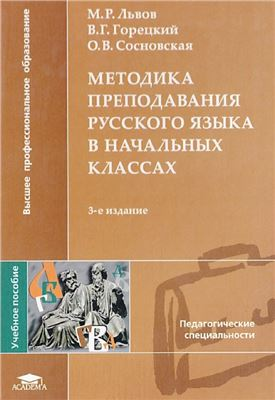 Годы жизни: 09.02.1927 – 25.06.2015
Использование терминов в разных системах обучения
Аэропорт, договор, досуг, рейс, свитер («Классическая начальная школа»), 
террариум, вилла, турне, фойе («Школа 2100»),
компьютер, кроссовки, шорты, экспозиция («Начальная школа XXI века») и др. 
Темы и упражнения, напрямую связанные с иноязычной лексикой:
 «Слова исконные и заимствованные» («Начальная школа XXI века»),
 «Разные языки: родной и иностранные» и «Объясняем происхождение слов» («Гармония»), 
«Заимствованные слова» («Школа России»)
Система занятий мастерской по освоению заимствованной лексики
вводное занятие;
продукты питания;
одежда;
спорт;
компьютер;
культура;
итоговое занятие
Иноязычные слова по теме «Культура»
Икона. Заимств. из ст.-сл. яз., где икона <греч. еikona «икона» - из еikon «картина, изображение»
Музей. Заиств. Из франц.яз., где musee < лат. museum, передающего греч. mouseion «храм муз»
Скульптура. Заимств. из лат. яз., где sculptura «высекать, вырезать»
Заимствованная лексика
Давайте подумаем…
Как иноязычные слова влияют на русскую лексику? 

Можем ли мы обойтись без иноязычных заимствований, имеем ли право отказываться от их использования?
Использование терминов в средствах массовой информации
экспансия
девальвация 
корпорация 
фальсификация
санкция
диссонанс
 превентивный
Лексическое значение терминов
Экспансия - (от лат. expansio — распространение, расширение)— территориальное, географическое или иное расширение зоны обитания, или зоны влияния отдельного государства, народа, культуры или биологического вида.
Девальвация - это снижение реального курса валюты, которое было осуществлено искусственным способом
Корпорация - (от новолат. corporatio — объединение) — это несколько фирм (юридические лица), работающих на один результат
Фальсификация - подделка, выдаваемая за настоящую вещь, изменение(обычно с корыстной целью) вида или свойства предметов
Санкция -  (от лат. sanctio — строжайшее постановление): Санкция — элемент правовой нормы, предусматривающий неблагоприятные последствия для лица, нарушившего содержащееся в такой норме правило
Диссонанс - (франц. dissonance - от лат. dissono - нестройно звучу), в музыке неслитное, напряженное одновременное звучание различных тонов.
Превентивный - предупреждающий, предохранительный, опережающий чьи-либо действия
Рекламируя разные виды лечения, телеведущий говорит:
генератор определенной частоты
физические агенты
панацея 
ремиссия
дилер
В программе о животных
Репродуктивный возраст
Наборы хромосом идентичны
Популяция
Спектр обитания
Утилитарные цели
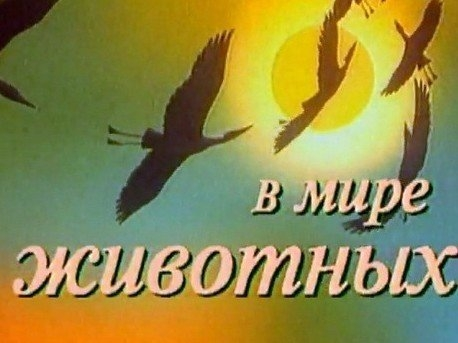 В сфере науки
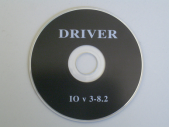 драйвер


               монитор

пейджер


факс
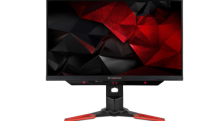 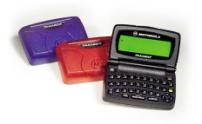 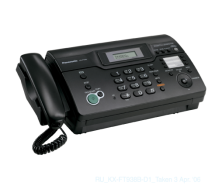 В мире новой экономики
коммерция
аудит
бизнес 
спонсор и т.д
Заимствованное слово считается нужным и полезным, если в нашем языке предмет не имеет однословного наименования
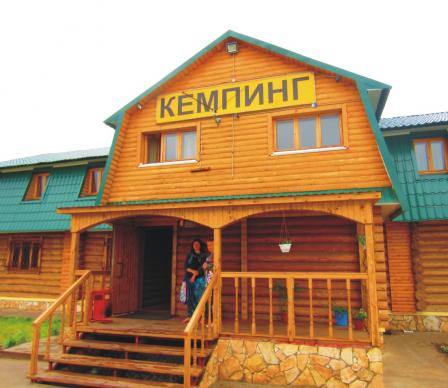 придорожная гостиница = кемпинг
Собственно русские слова
Заимствованная лексика
презентация      ? представление
эксклюзивный  ?  исключительный
топ-модель        ?  лучшая модель
Давайте подумаем…
Как к этому относиться?
Сферы проникновения иноязычных слов
Мода



Шоу – бизнес



Спорт
Политика


Экономика


Коммуникация
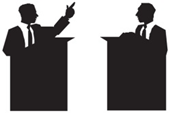 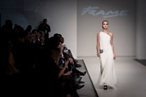 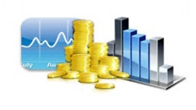 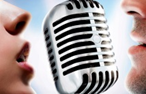 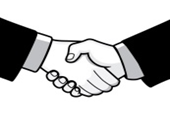 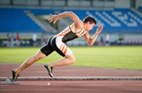 Названия магазинов
Fix Price                                     Ostin
              


                                                          
  Mc Donald’s




   Subway
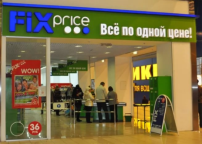 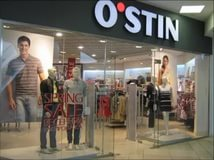 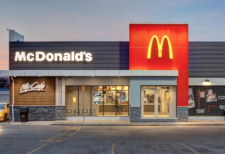 Centro
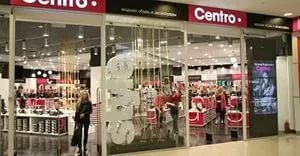 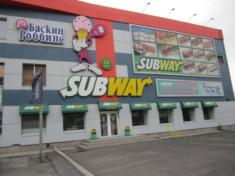 Использование в названиях английских слов или букв
Сити обувь



                                                 
                                        Рекордс
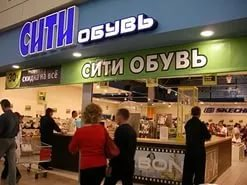 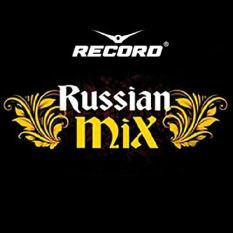 Объявления и обозначения общественных мест
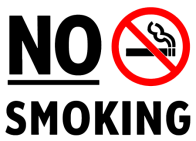 "no smoking" - "курение запрещено"


Рекламные лозунги многих компаний
Сonnecting people (люди общаются).


Feel the same (почувствуй то же самое).


I'm loving it (вот что я люблю).
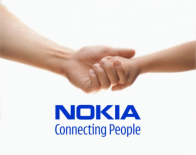 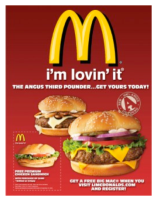 Англицизмы и их русские эквиваленты
• тинейджер – от англ. teen-ager "подросток, юноша или девушка в возрасте от 13 до 18 лет";
• сейл – от англ. sale "распродажа по пониженной цене"; и т.д.
• сингл –"песня, записанная отдельно", от англ. single – "один, единственный";
• ремейк – переделка, от англ. remake в том же значении;
• шоппинг – от англ. shopping "поход за покупками";
• хед-лайнер  - от англ. head-liner " человек, занимающий лидирующие позиции";
• хит – "популярная песня", от англ. hit, одно из значений которого "успех, удача";
• шейпинг – от англ. shaping "придание формы";
• фитнес – от англ. fitness "соответствие" (от to be fit " соответствовать, быть в форме);
• имидж – "образ", от англ. image "образ, изображение".
Хороший вкус – главное условие правильного и уместного использования языковых средств, как «чужих», заимствованных, так и «своих» исконных.
                                                                                          М.Р.Львов
Литература
1.Федеральный государственный образовательный стандарт начального общего образования: текст с изм. и доп. на 2011 г./ Министерство образования и науки Российской Федерации. 
М,: Просвещение, 2011.
2.Сборник рабочих программ начального общего образования : ч. 1,2.                         М.:Просвещение,2012.
3.М.Ю. Сидорова, В.С. Савельев. Русский язык и культура речи. Курс лекций. Издательство: «Проект» Москва 2007 / М.Ю. Сидорова, В.С. Савельев. Русский язык и культура речи. Курс лекций для студентов нефилологических вузов. М.: Проект, 2007 
4.М. Р. Львов. Методика преподавания русского языка в начальных классах. Издательство: «Академия» 2007 г.
5.Л.П. Крысин. Новые иноязычные заимствования в нормативных словарях/ Русский язык в школе, 2014.  №1.
6. Л.П. Крысин. Толковый словарь иноязычных слов. – М:Издательство «Русский язык» 2010 
7.Толковый словарь иноязычных слов/ Языковые изменения конца   ХХ столетия. Астрель, 2005
8.С.И. Ожегов. Толковый словарь русского языка. 2012